The Department of Education, Languages, Interculture, Literatures and Psychology (FORLILPSI)
2022
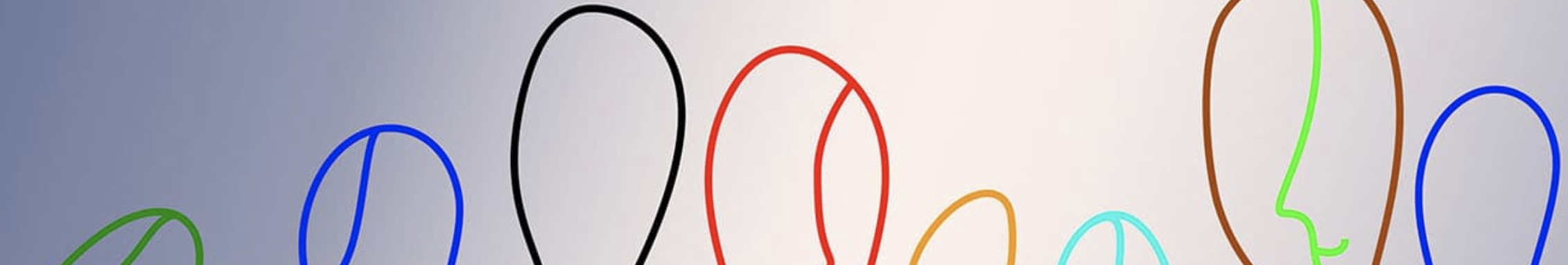 Department of 
Education, Languages, Interculture, Literatures, and Psychology
The Department of "Education, Languages, Interculture, Literatures and Psychology" (FORLILPSI) was established on January 1, 2019 following the merge of two departments in the humanities area: 
Education Sciences and Psychology (SCIFOPSI) 
Languages, Literatures and Intercultural Studies (LILSI).
Department FORLILPSI
The four Pillars of FORLILPSI
Department FORLILPSI
FORLILPSI in Numbers
54 Professors
31 Researchers
10 Emeritus Professors
17 Technical-administrative Staff
34 Linguistic Expert Collaborators
2 Schools
3 Bachelor Degree Programs
6 Master’s Degree Programs
1 Single-Cycle Master’s Degree
5 first-level and 2 second-level post-graduate Master’s Degrees
10 Specialization Courses
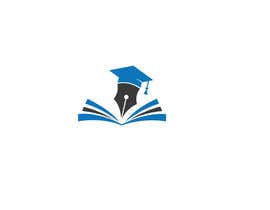 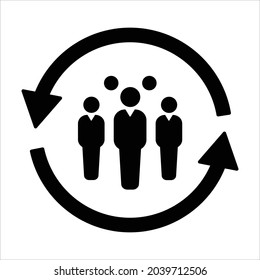 11 International Projects
2 PhD Schools
20 Laboratories
21 Research Units
97 Agreements with foreign Universities
12 Visiting Professors
6 Double Degrees
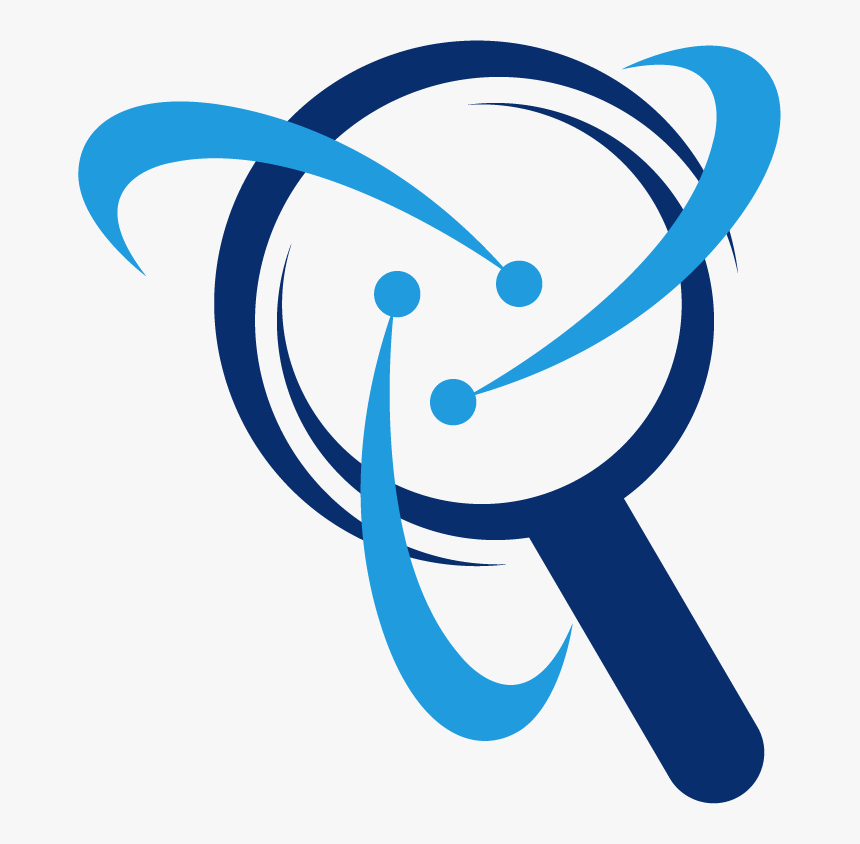 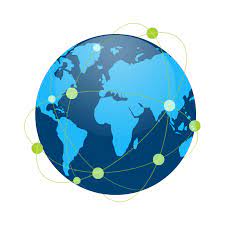 Dipartimento FORLILPSI
FORLILPSI Research Areas
Images of Europe through public and private archives
Corpora and Historical English Research
Childhood Studies. History, pedagogy, childhood culture
Hungarian and East-Central European Studies
People and work. Training Processes, Professions, Organisations
Corpus and Language Variation in English
Parenting, childhood and interculture
Cultural Heritage Lexicon
Learning Media & Technology for Educational Research and Innovation in Education and Training
Lifelong Learning and Higher Education
Narrative Research and Developmental Processes
Educational Models: Interdisciplinary Theories and Research
School Psychology: Promoting Learning and Socialisation
Culture of peace, sustainability and human rights
Pedagogical approach for Sustainable development and Heritage valorization
Gender pedagogy and didactics
Research and action for psychosocial well-being
Social-emotional development in the life cycle
Sino-Italian Links and Connections
Historical studies on education and training
Work and Organisational Psychology for career guidance, career counselling, talent and healthy organisations
Department FORLILPSI
Forlilpsi Department
2022